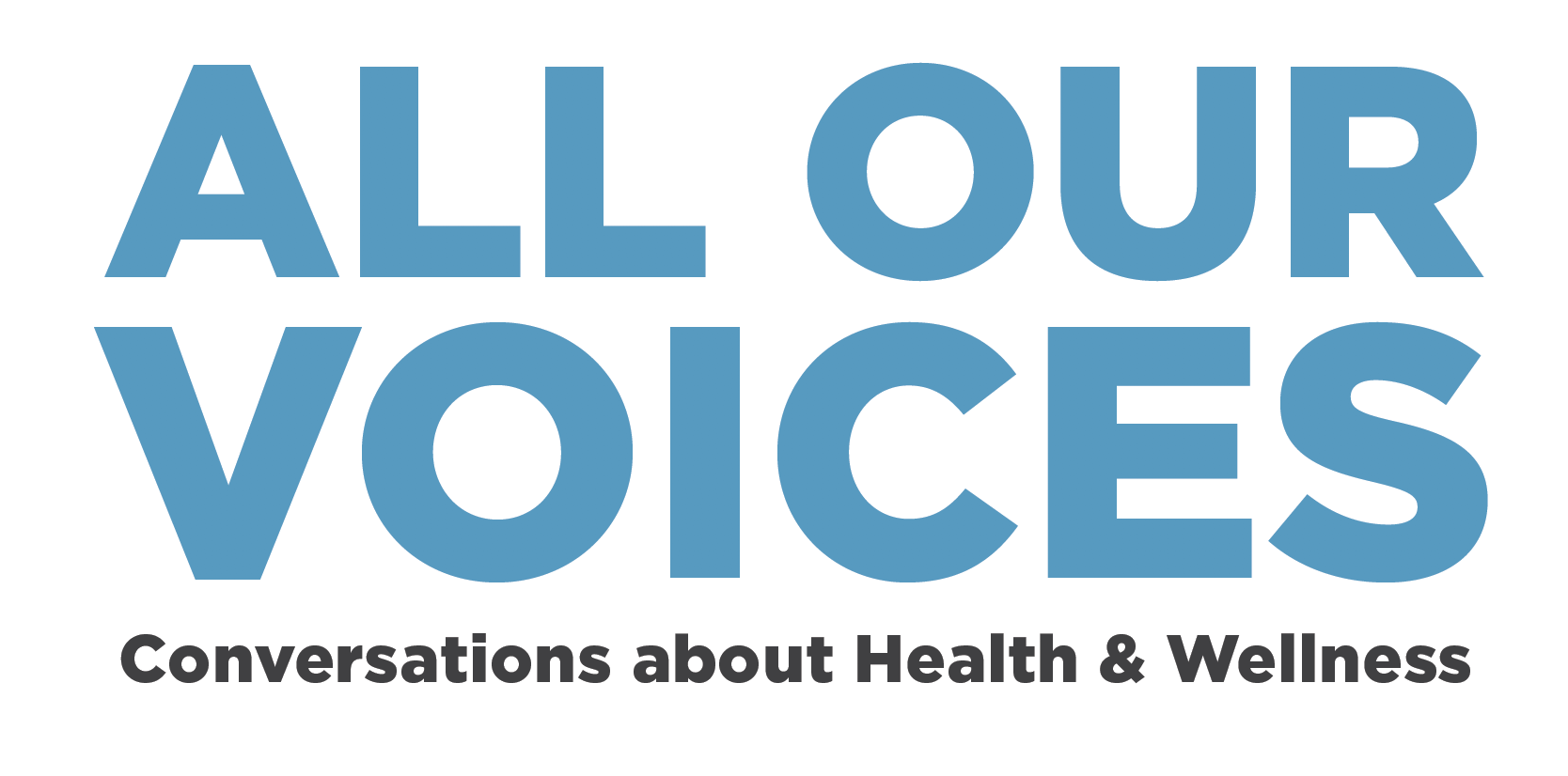 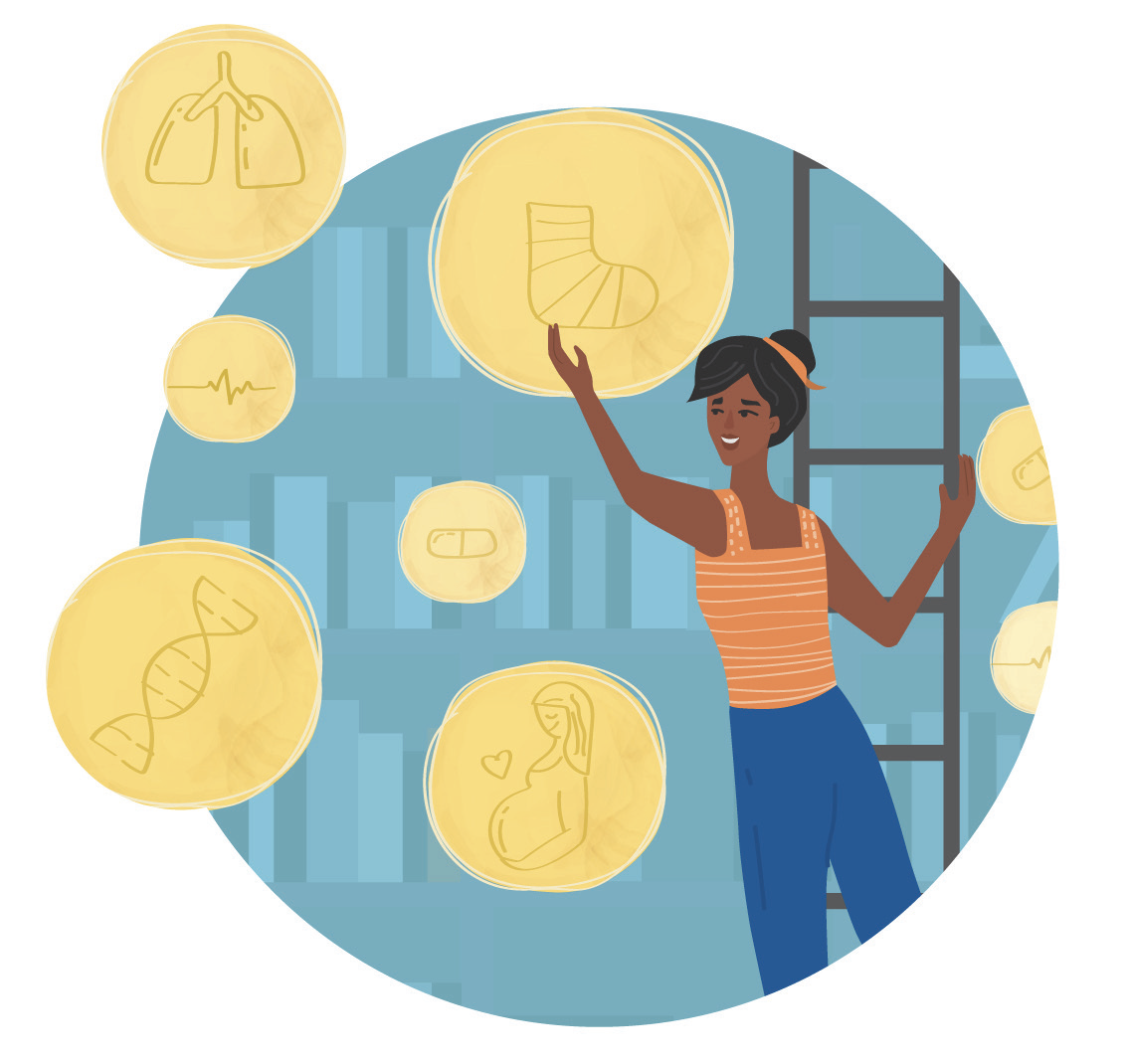 Listening Event
DATE

YOUR LIBRARY’S NAME
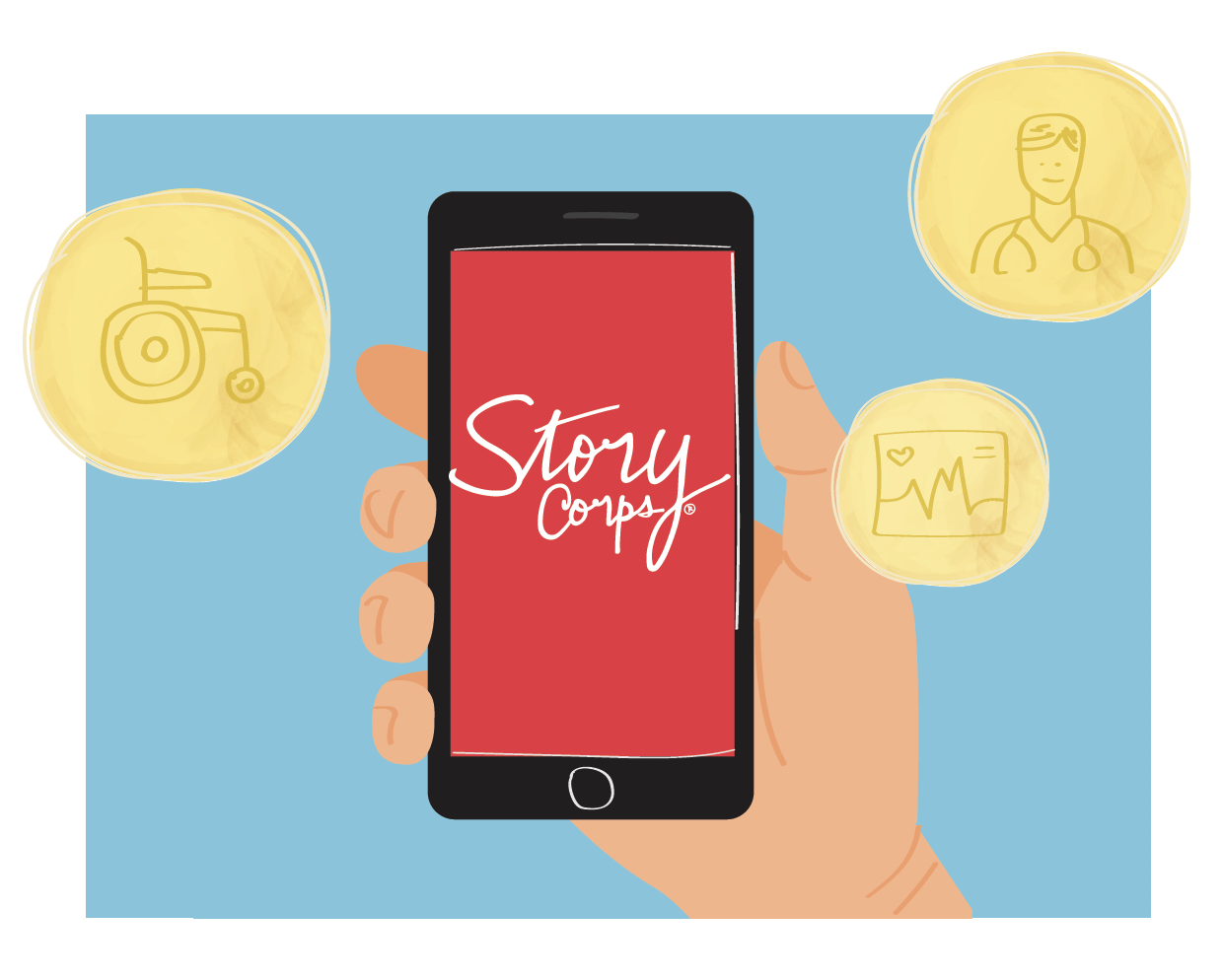 All Our Voices Listening Event 
[SAMPLE AGENDA]

Welcome

Introduction to All Our Voices Recording Campaign & StoryCorps

Story Share

Guest Panelists

Closing, Thank you, and Call to Action
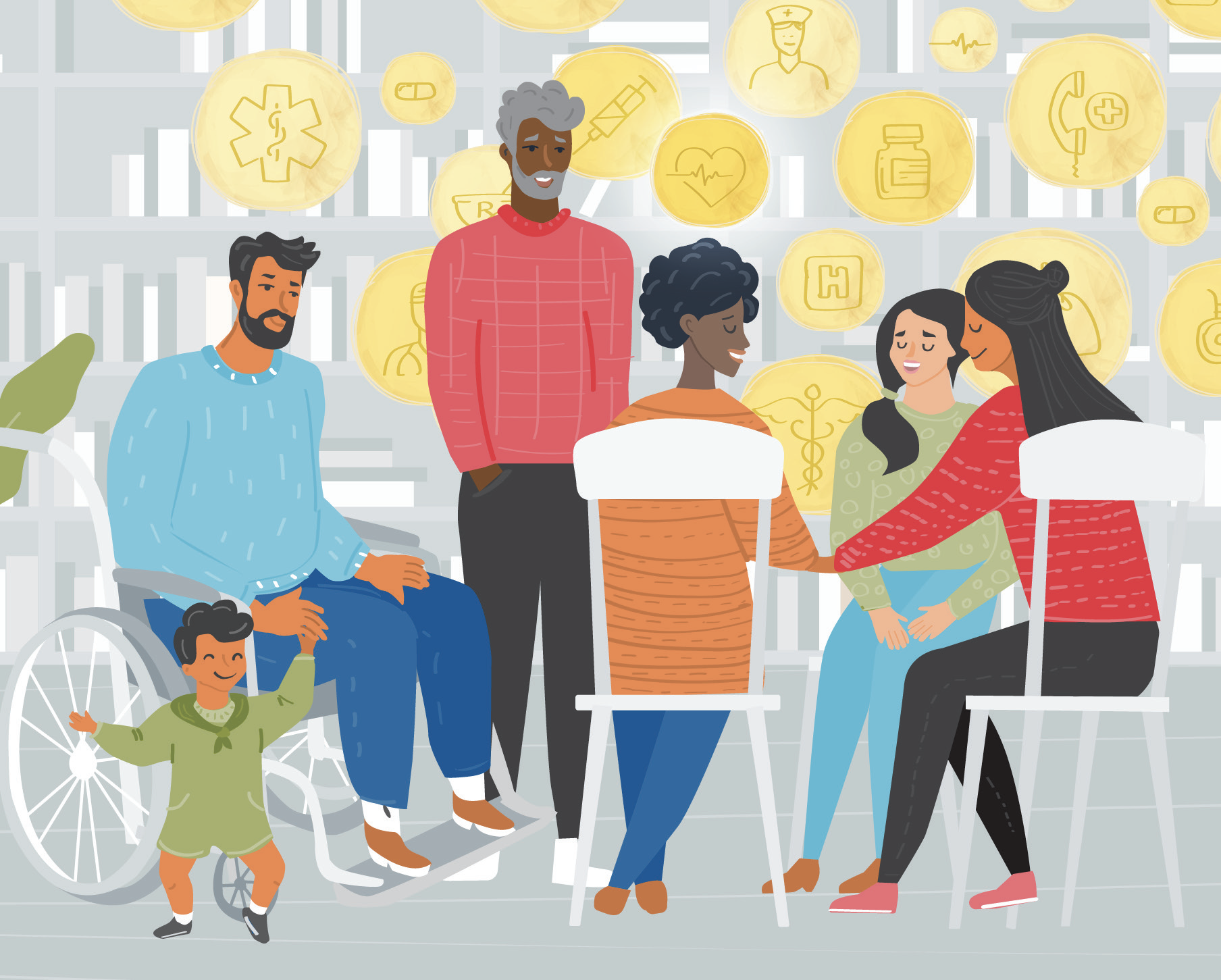 All Our Voices Listening Event 
[SAMPLE AGENDA]

Welcome

Introduction to All Our Voices Recording Campaign & StoryCorps

Story Share

Guest Panelists

Closing, Thank you, and Call to Action
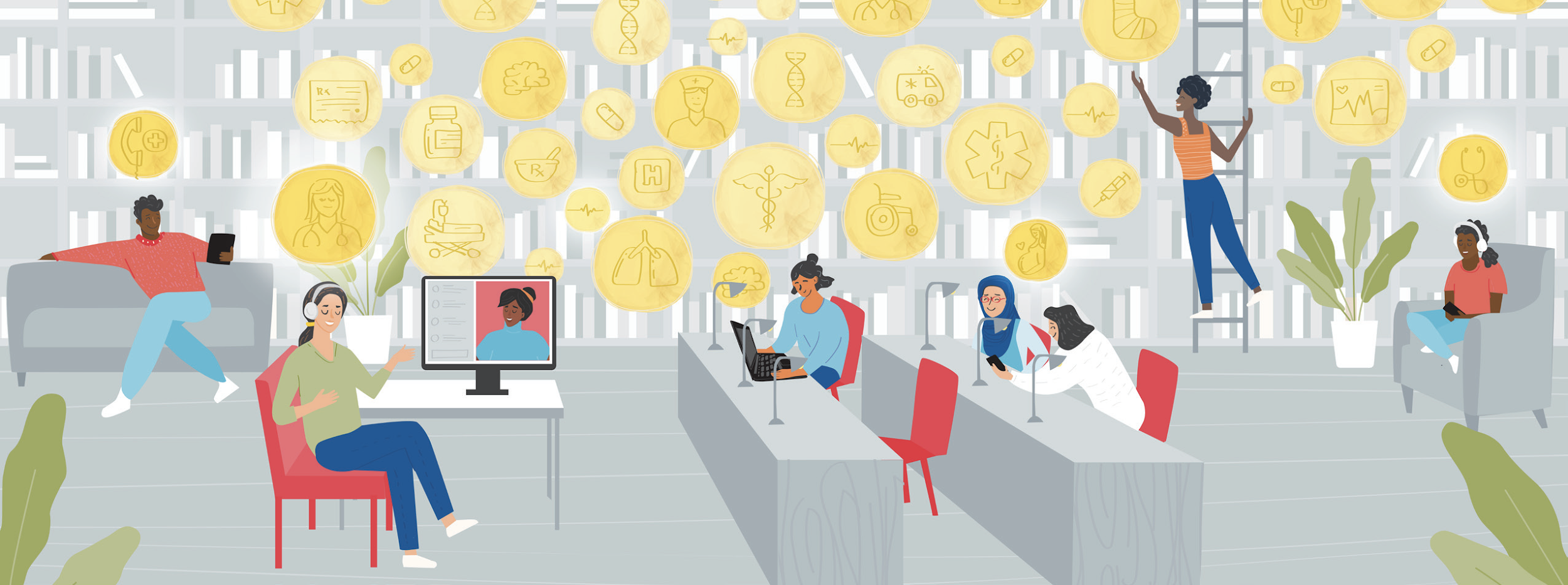 INTRODUCING STORYCORPS
A StoryCorps interview is an opportunity to record an uninterrupted, intentional
conversation with someone you know about anything you’d like, from favorite memories
to important life questions. It’s also a way to connect with family and friends in a time
when visiting in person is extremely limited.
FEATURED ANIMATIONS
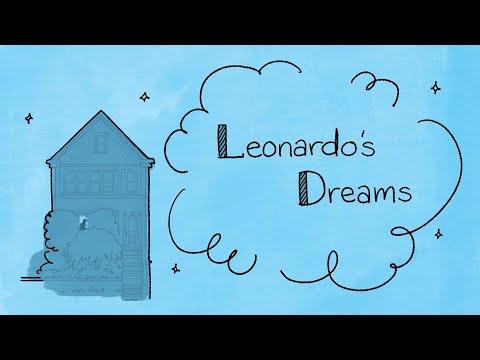 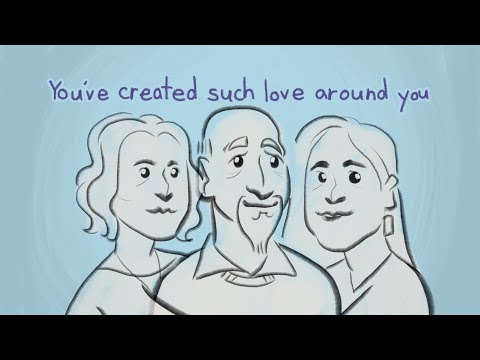 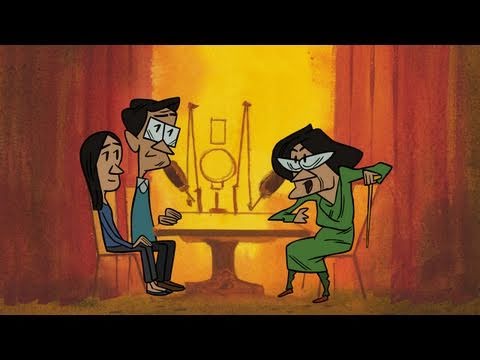 A Wonderful Life (3.5 min.)
No More Questions (3.5 min.)
Leonardo’s Dreams (3 min.)
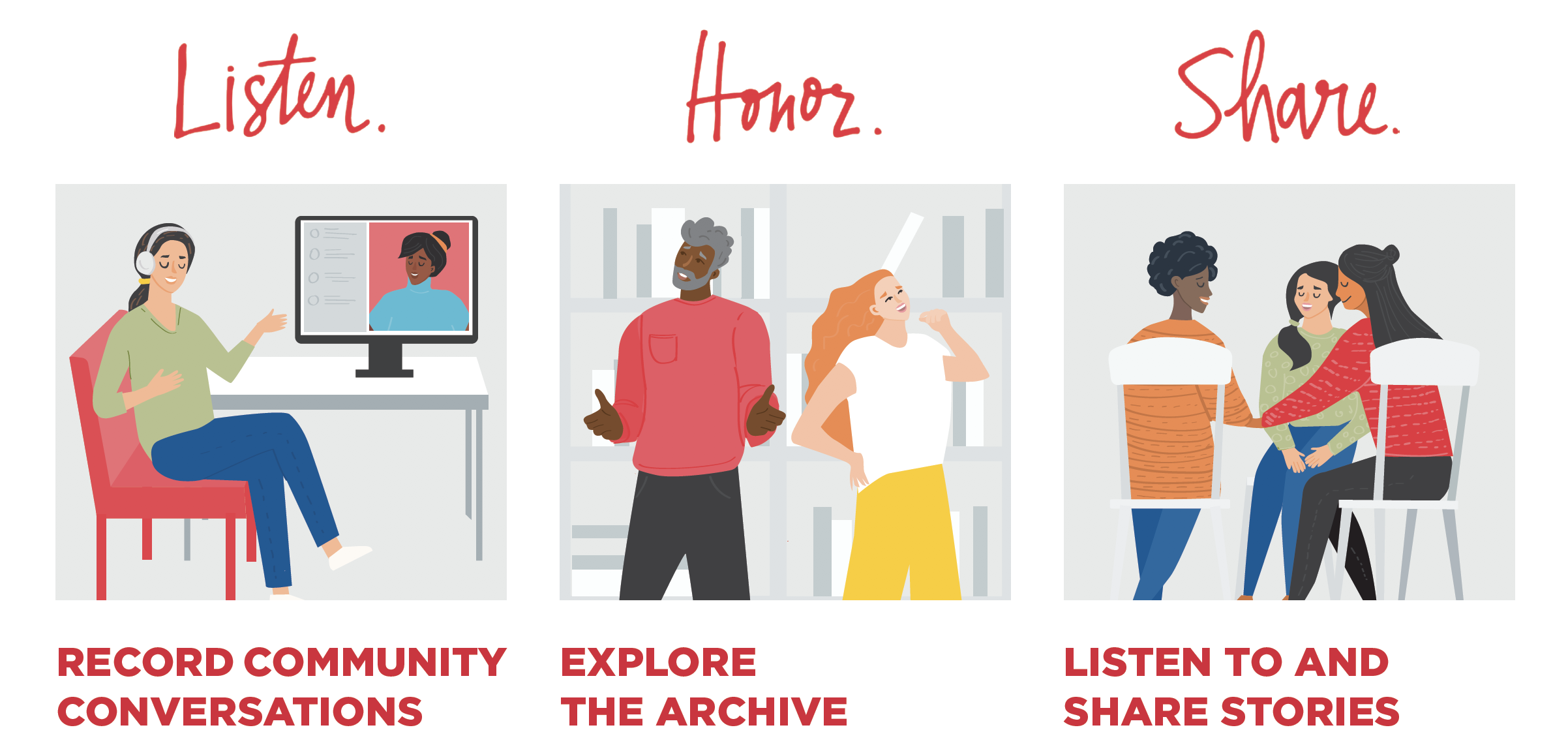 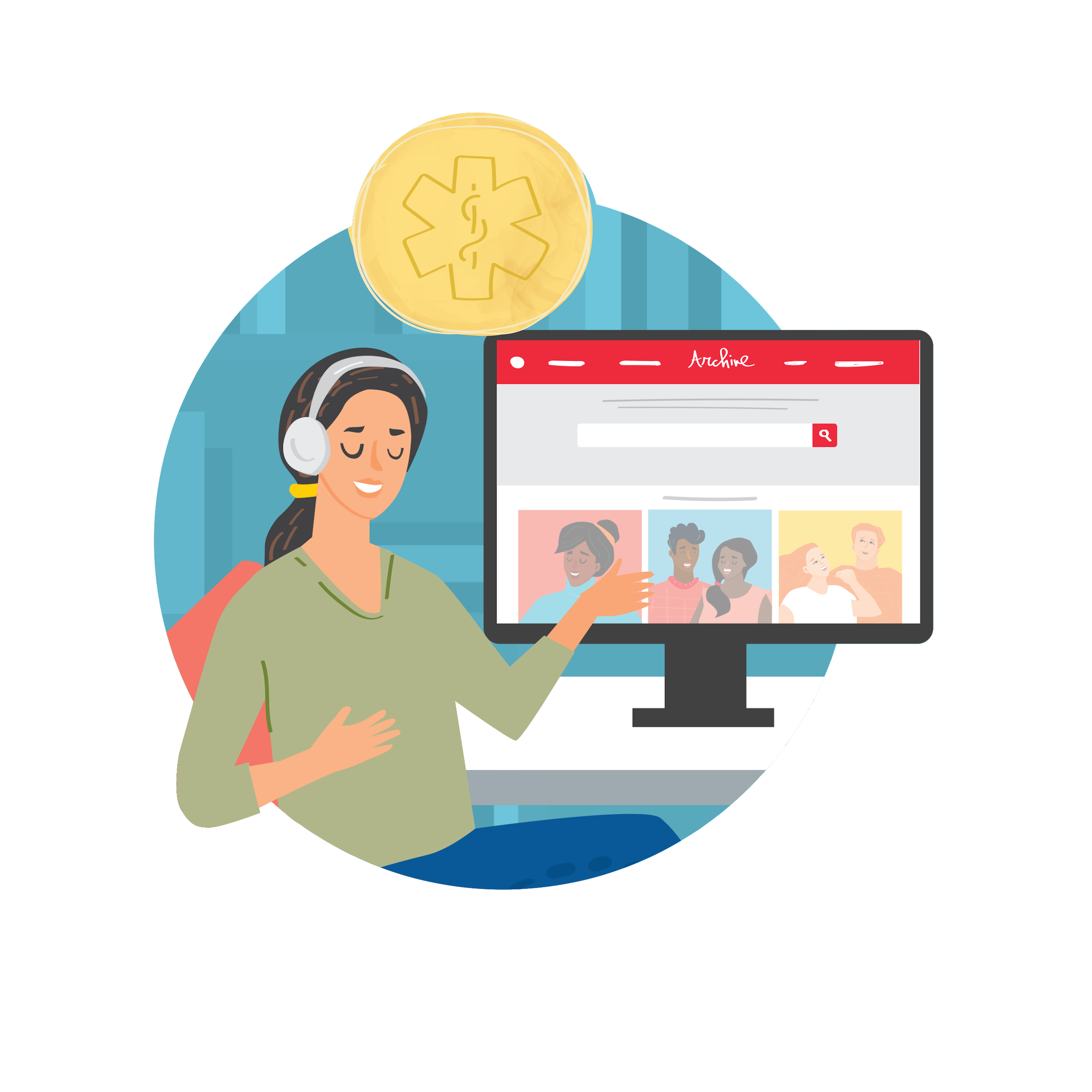 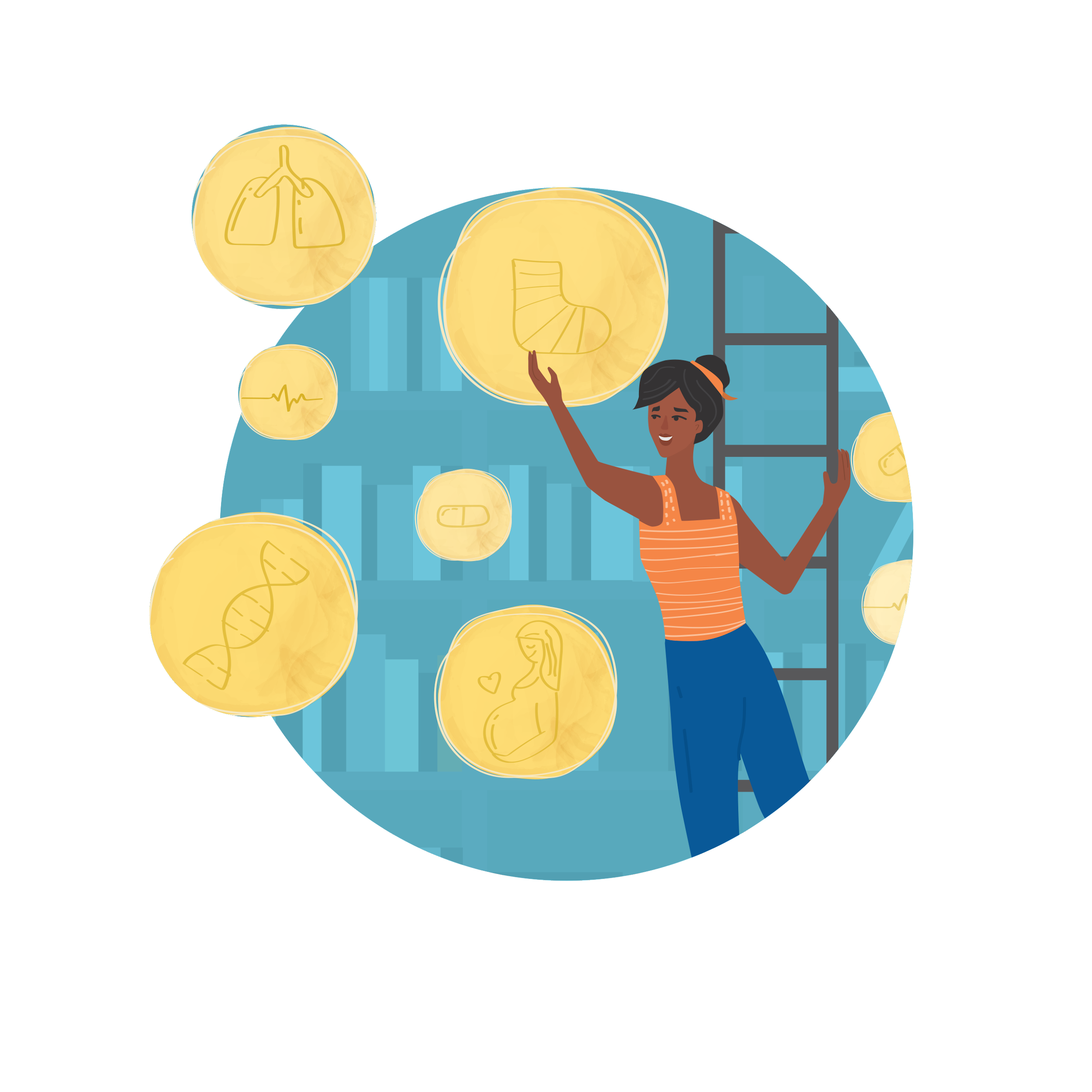 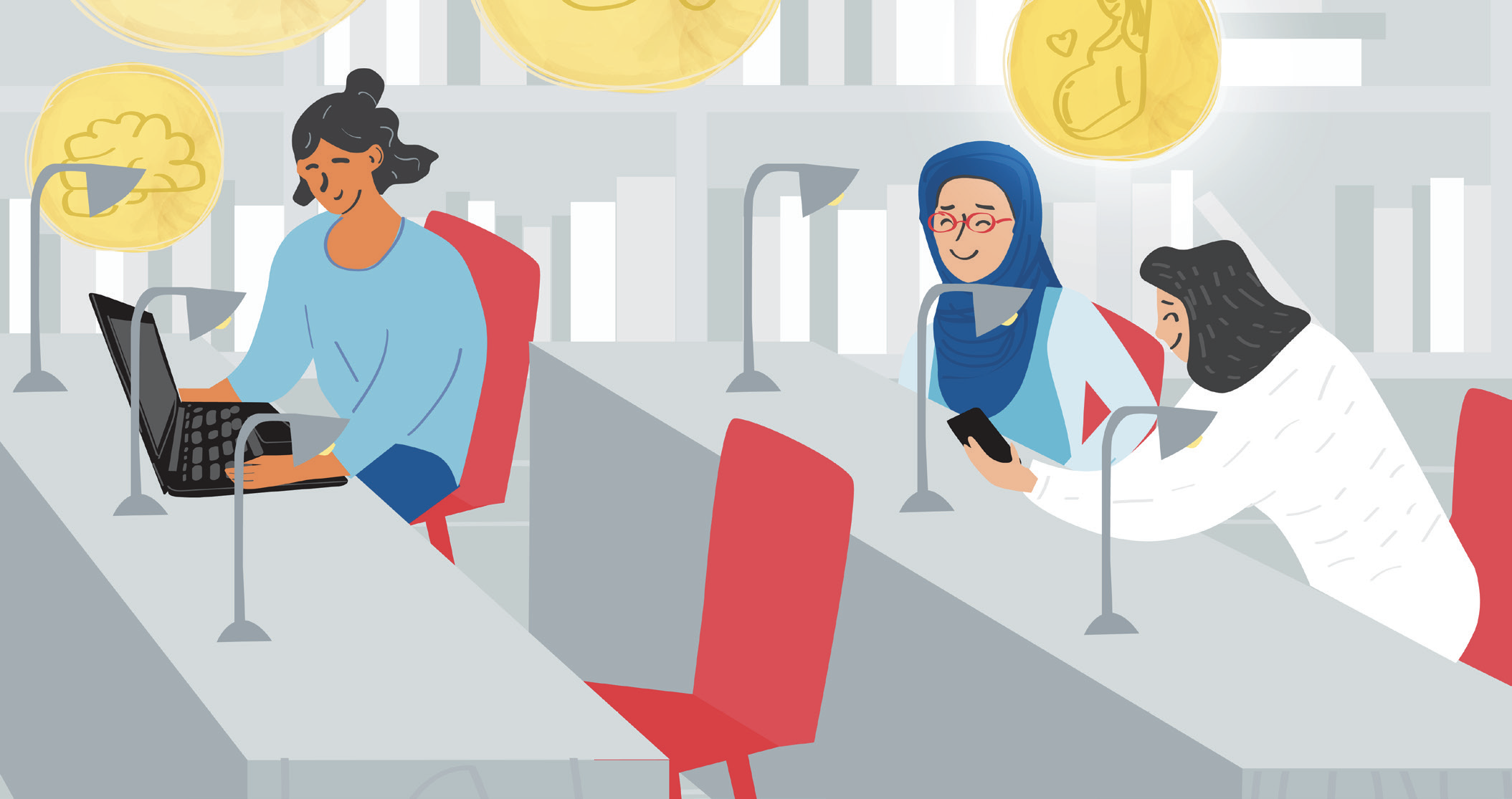 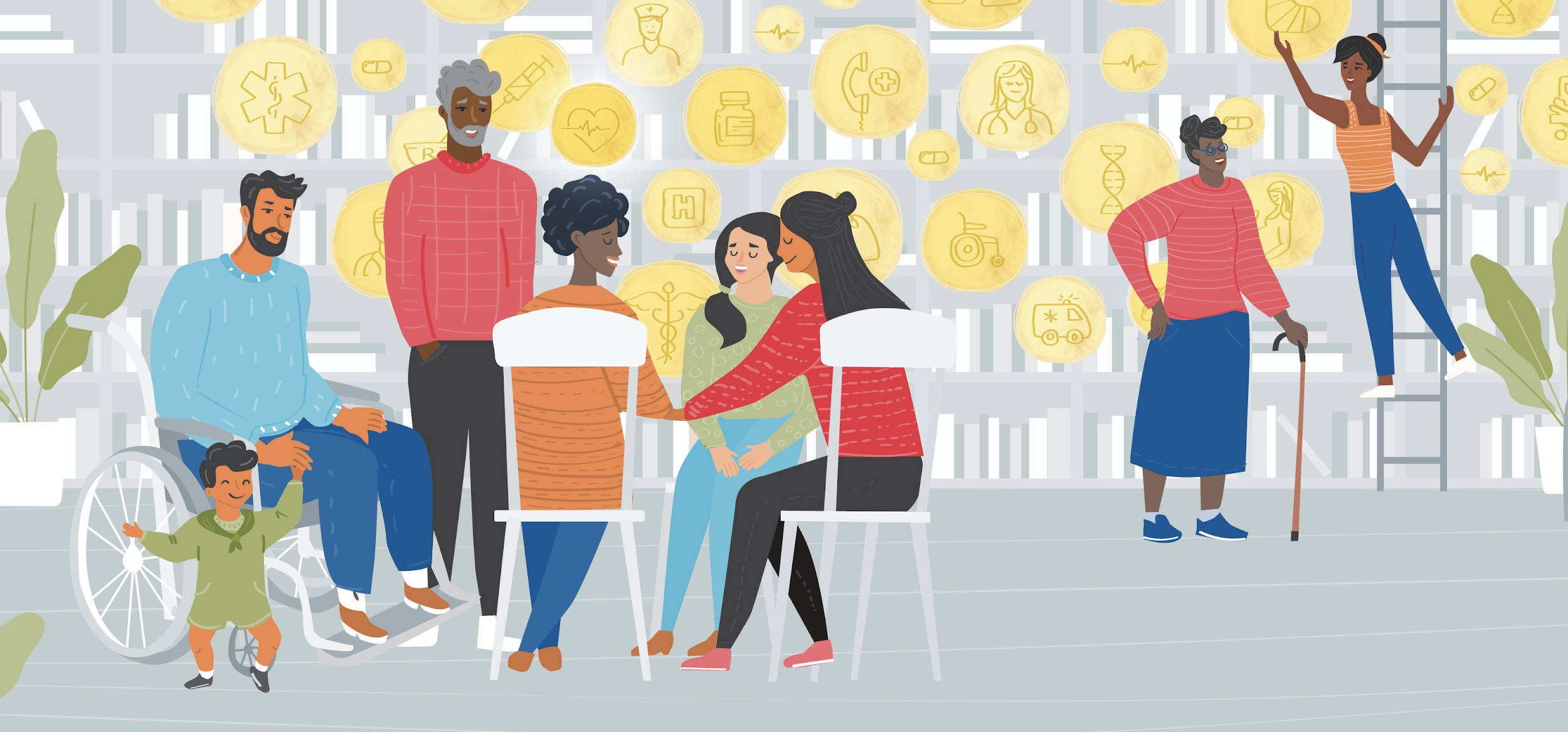 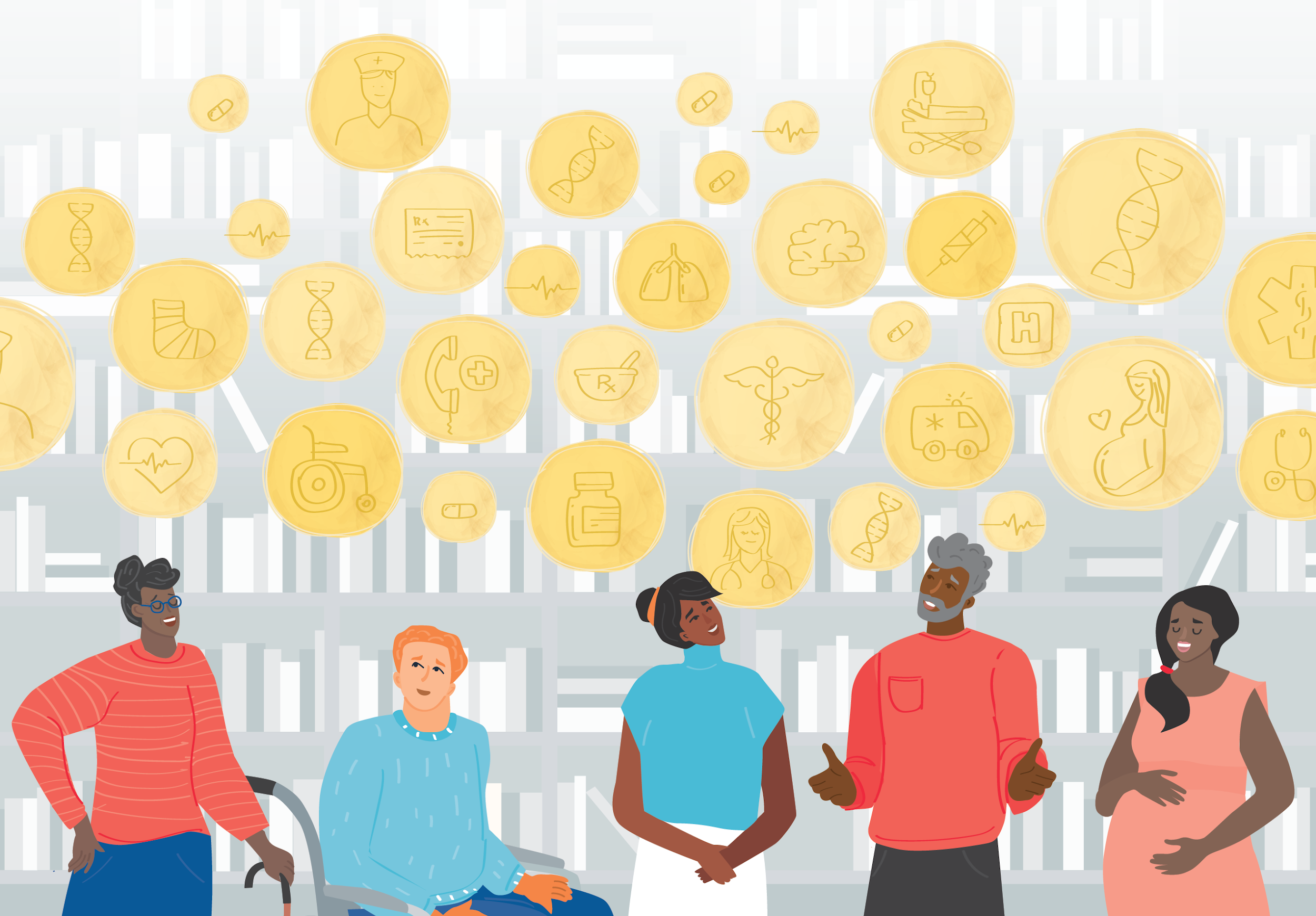 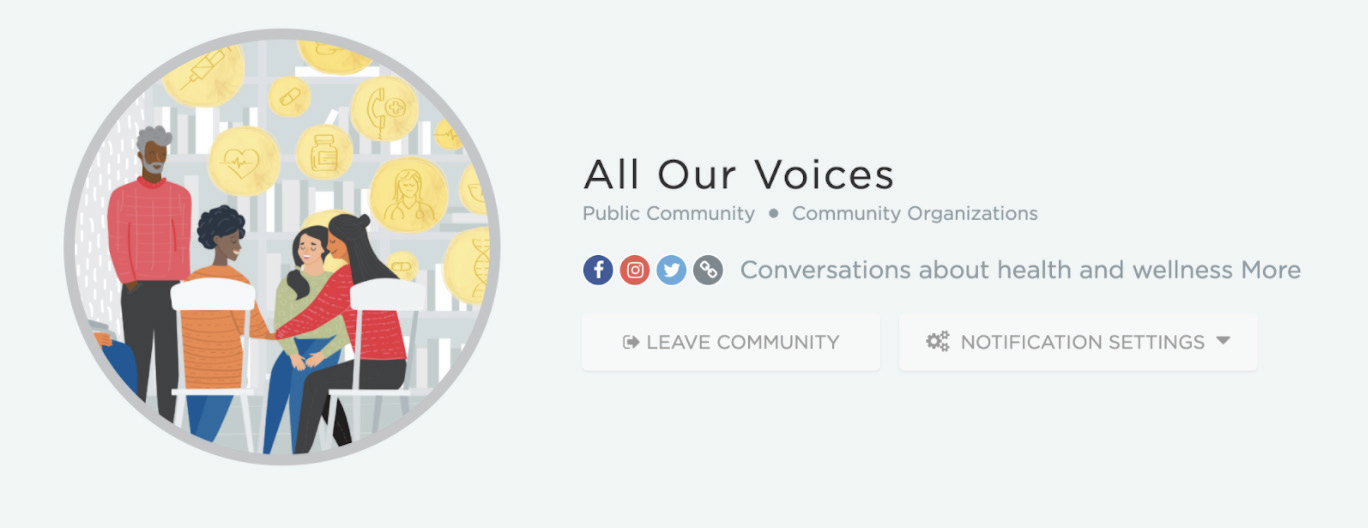 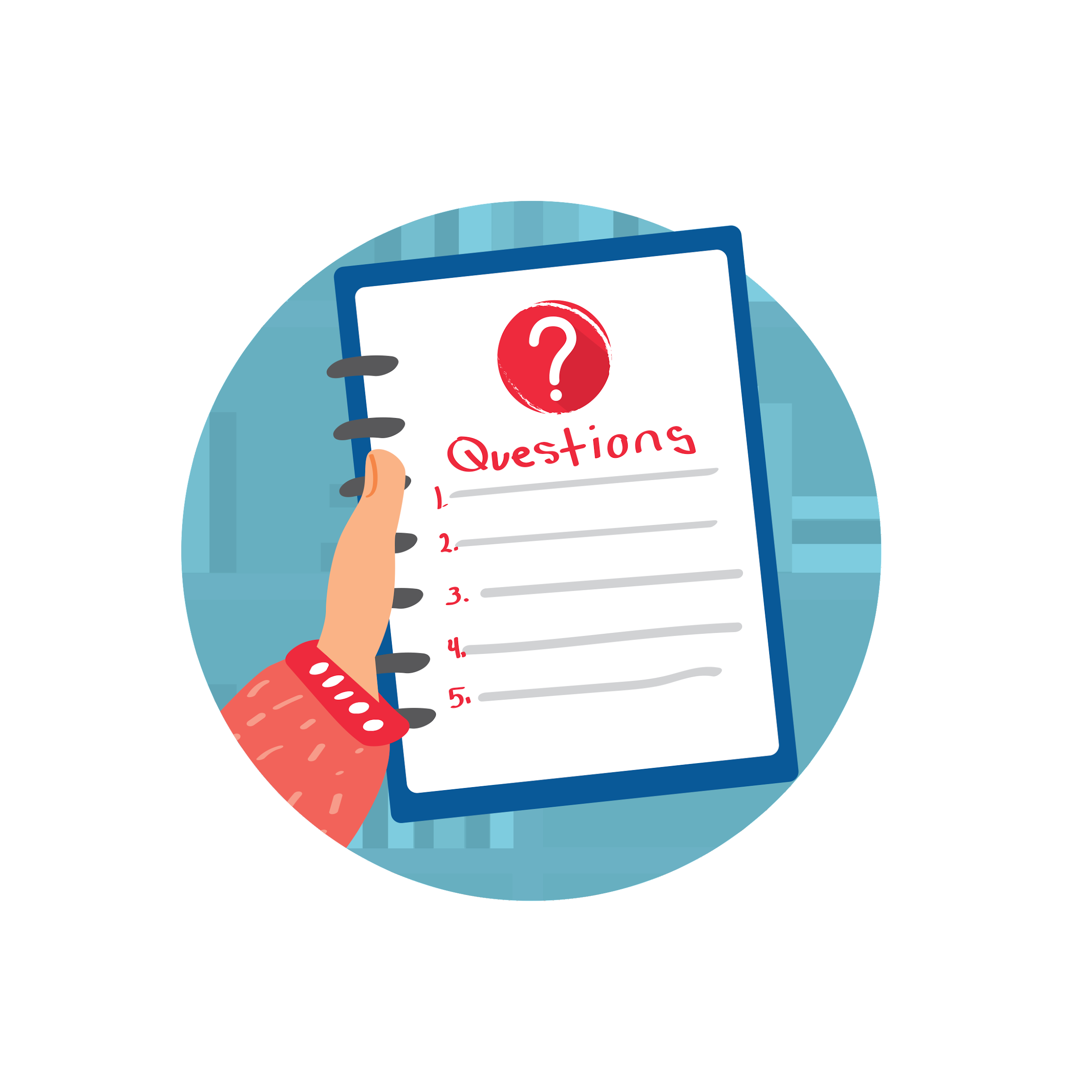 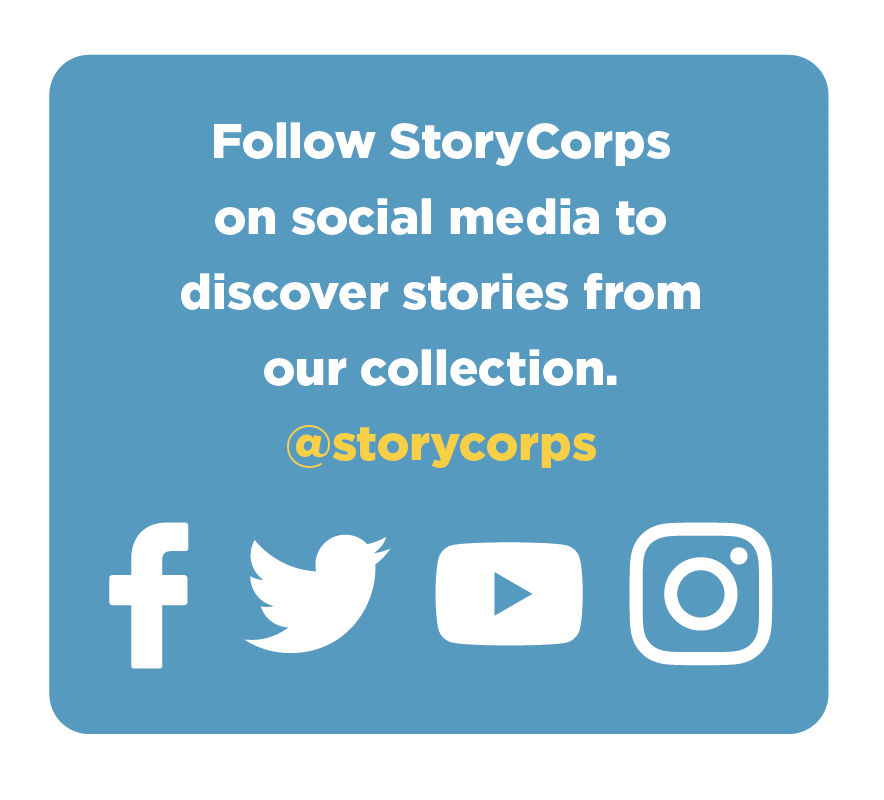 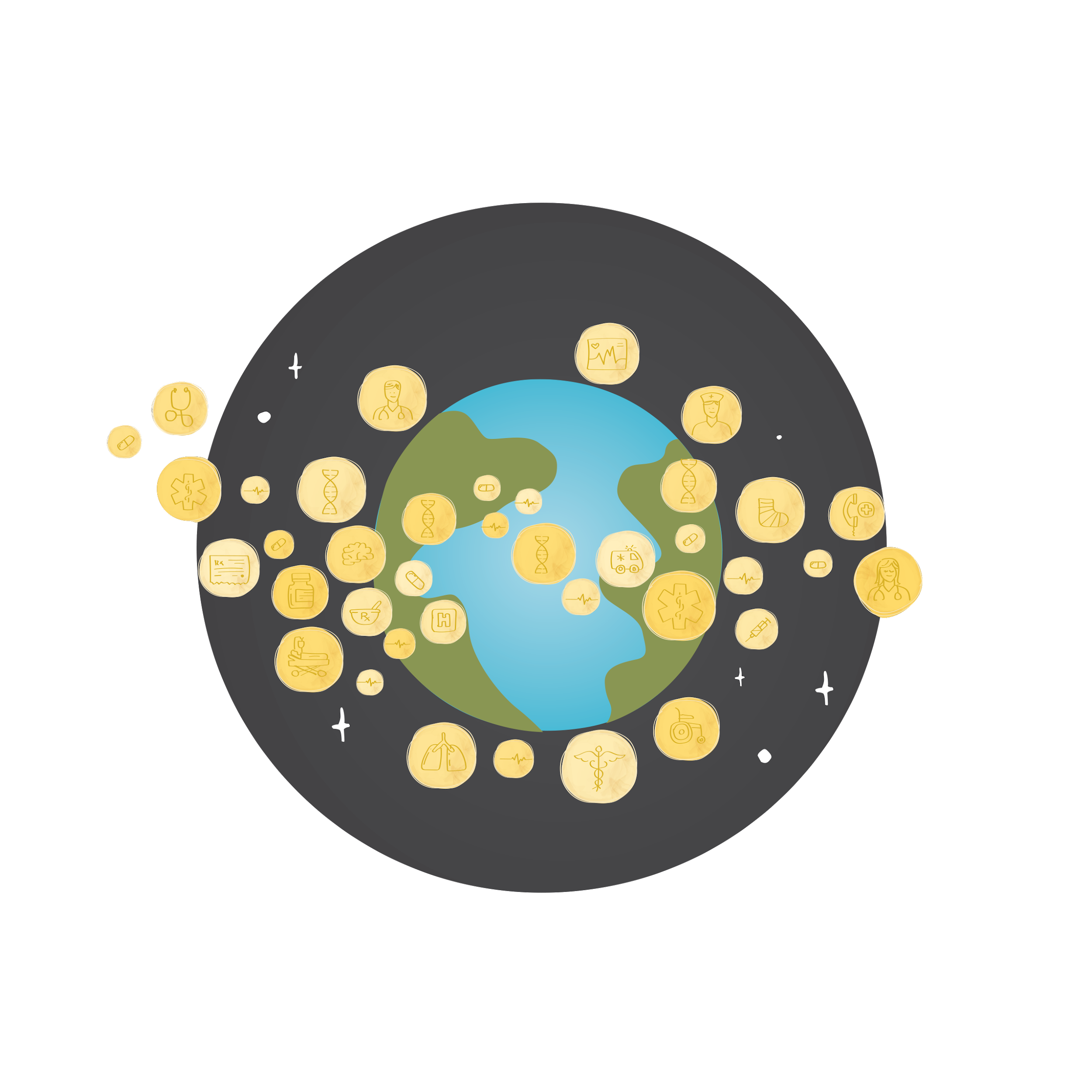 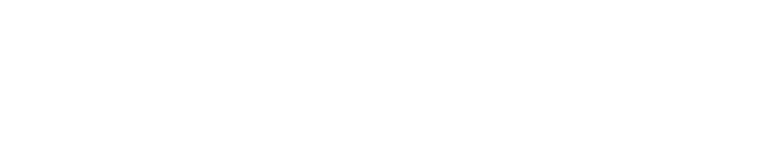